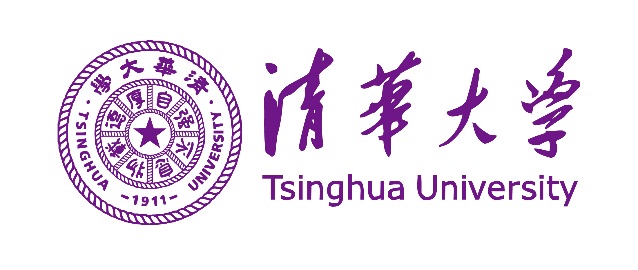 Inter-prediction for Multiview video coding
组员：杨毅远 谭世琦
2019/12/27
1
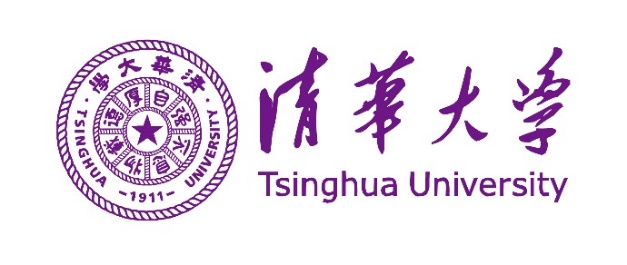 Group Introduction
2
Contens
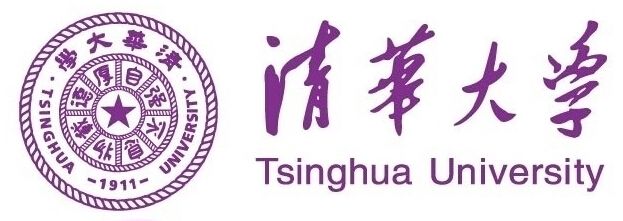 Chap.1
Project brief
Our models
Chap.2
Chap.3
Models fusion
Chap.4
Results and analysis
Summary & Future
Chap.5
3
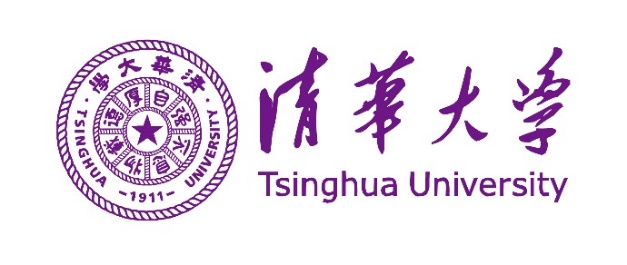 Project brief
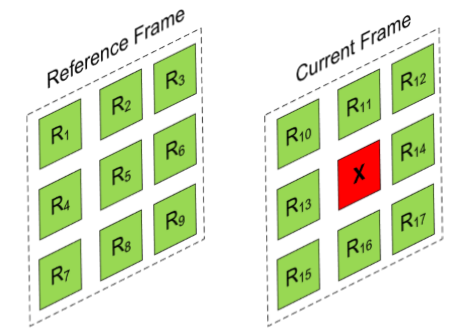 Problem:
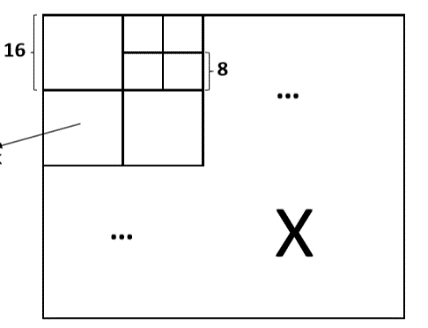 blk_size=4,8,16,32,64
4
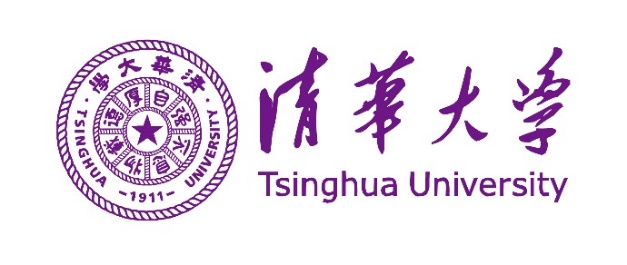 Our models
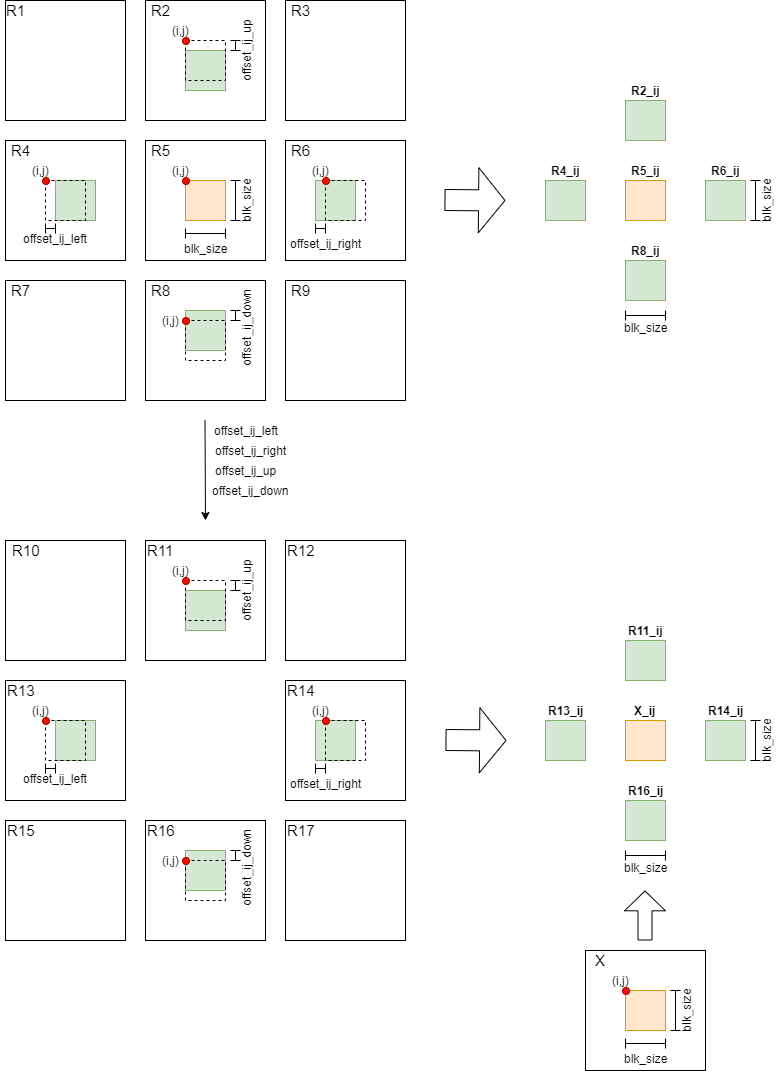 5
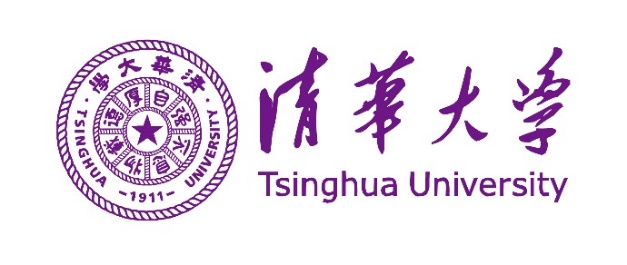 Our models
The previous frame
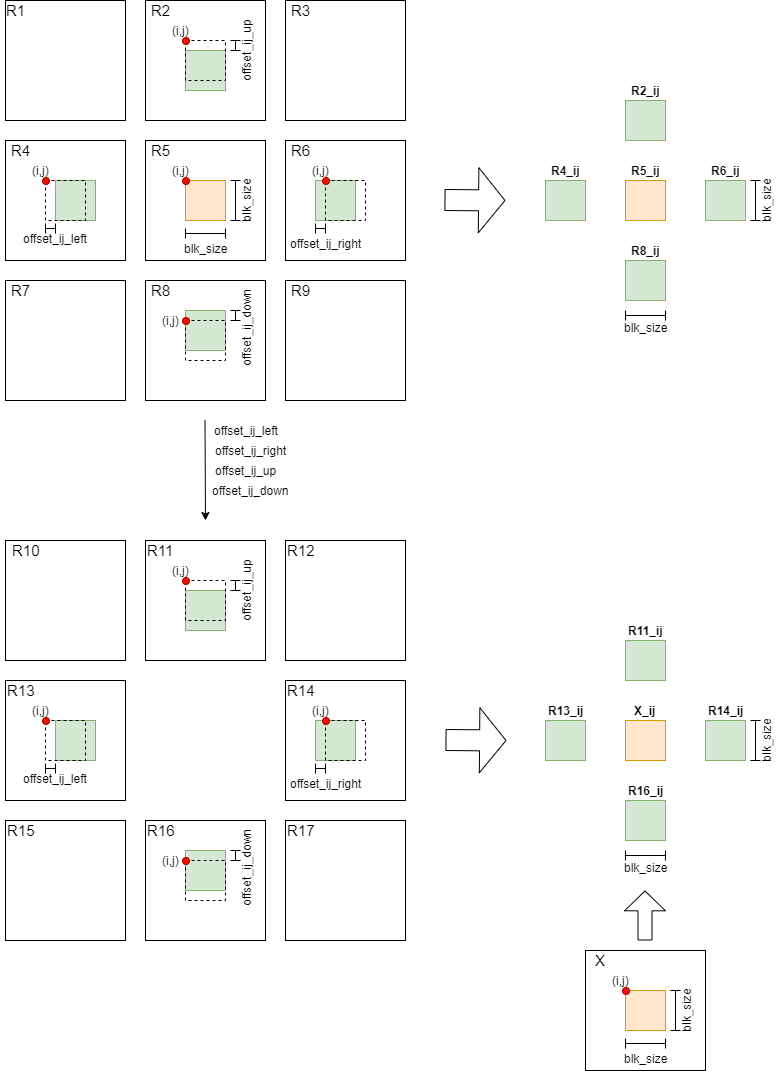 6
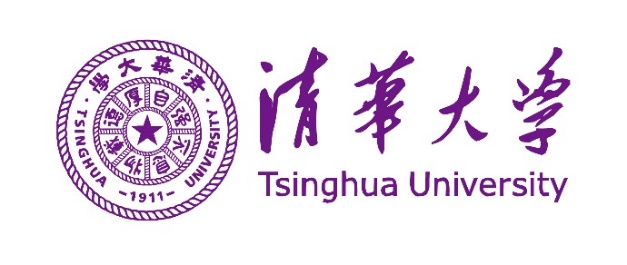 Our models
Model 1  : the weighting parameter W is a matrix  (size(W)=blk_size*blk_size*4)
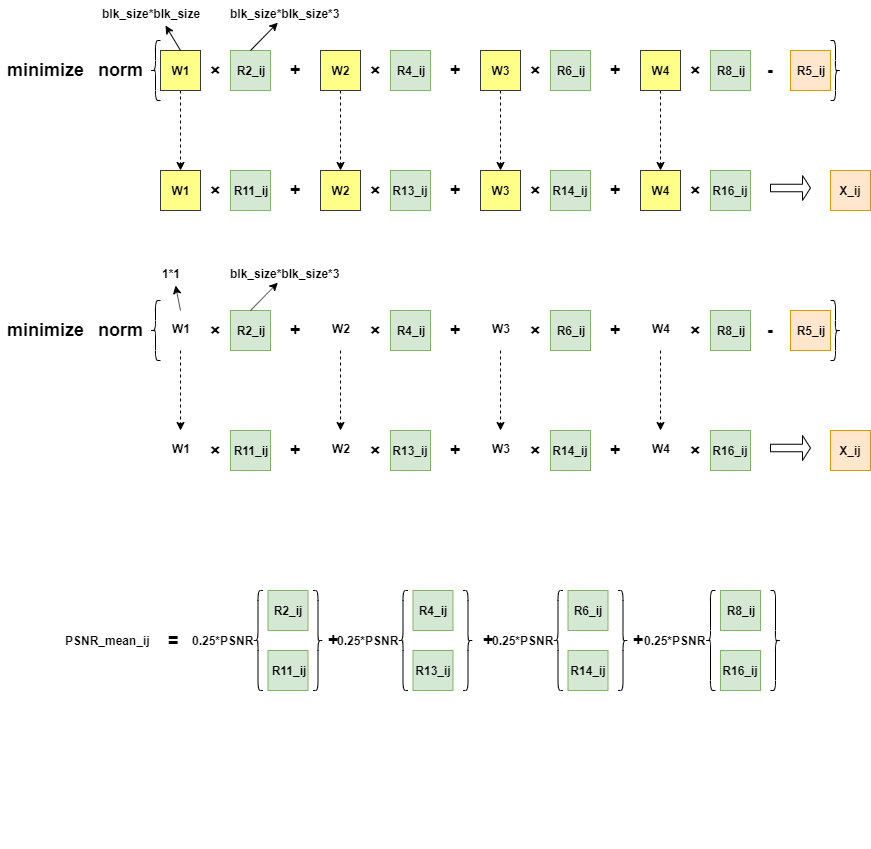 Advantage: per-pixel, Preserving texture details
Disadvantage: overfitting, the number of parameters(blk_size*blk_size*4)   
                                is larger than the number of samples(blk_size*blk_size*3)
7
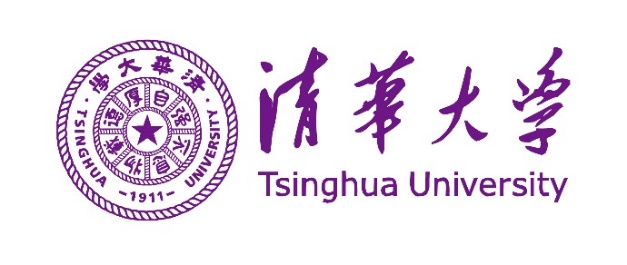 Our models
Algorithm flow  and complexity
8
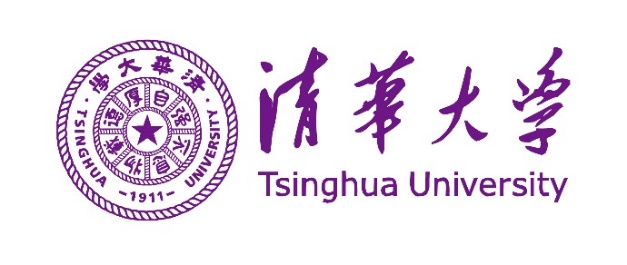 Our models
Model 2  : the weighting parameter W is a number   ( size(W)=1*1*4 )
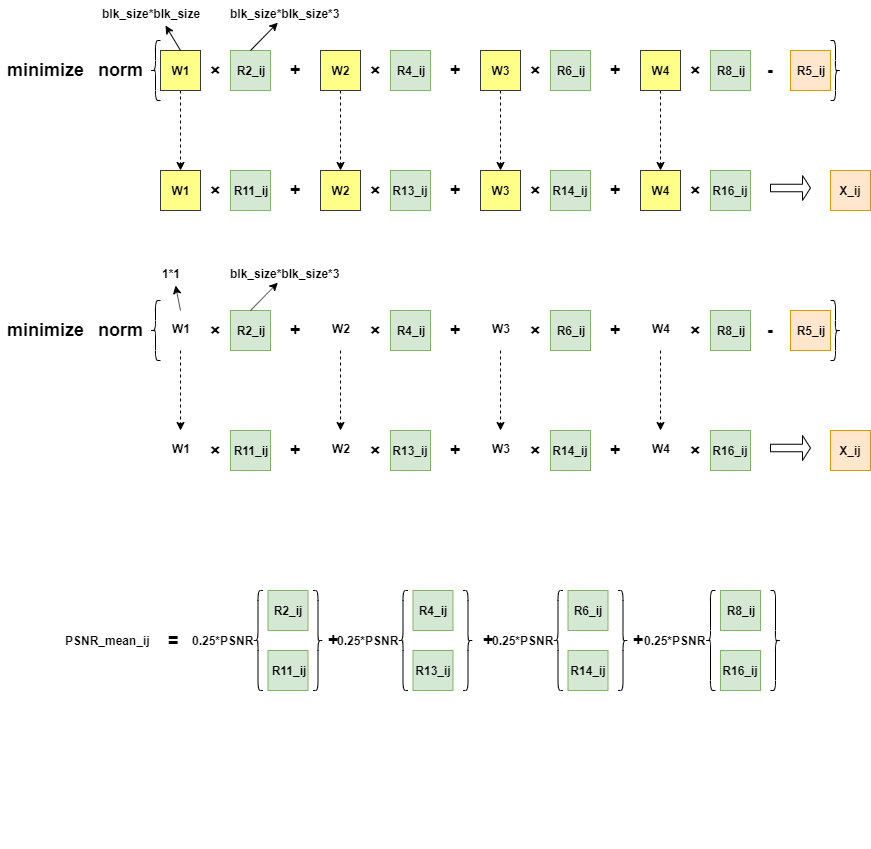 Advantage: Prevent overfitting
Disadvantage: loss the texture details
9
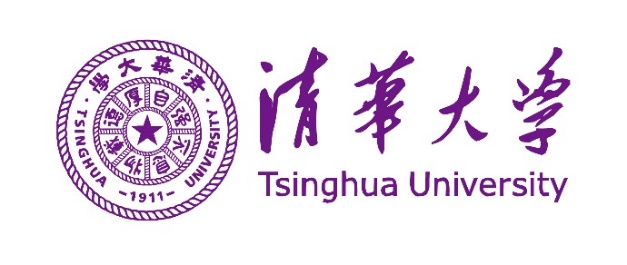 Model fusion
dynamic
static
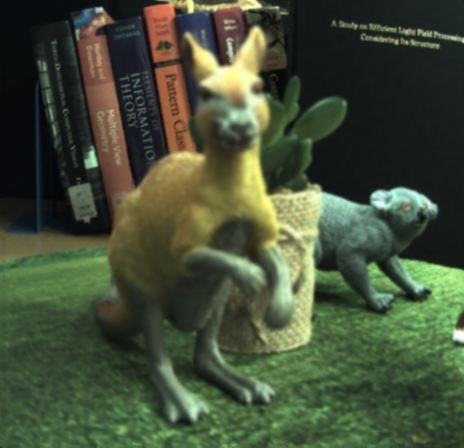 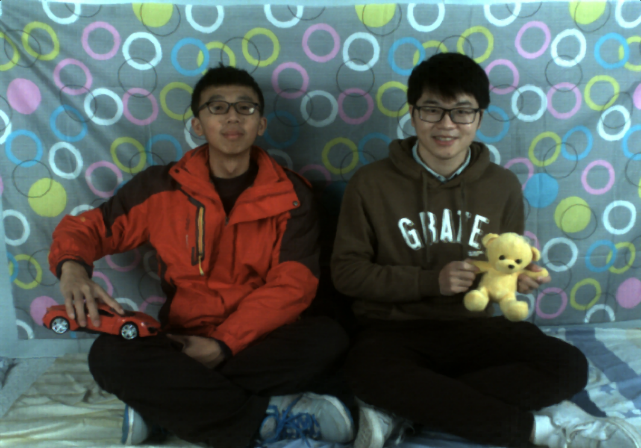 previous frame
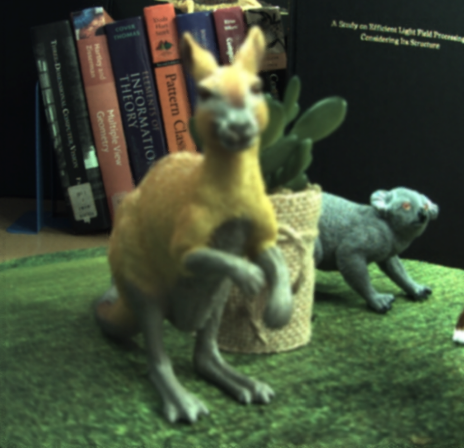 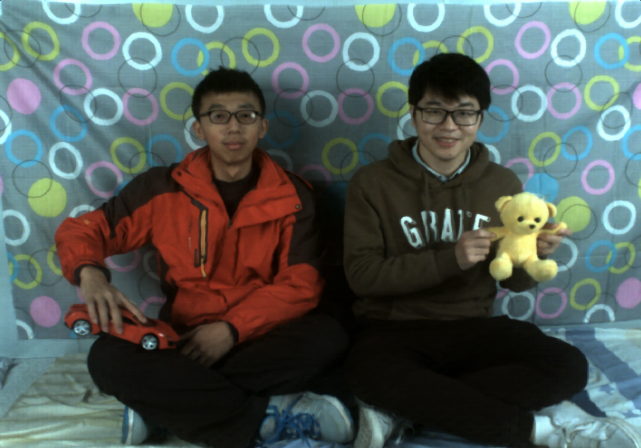 next frame
We need different model for different block.
10
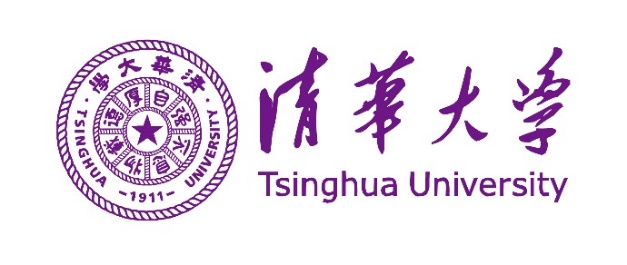 Model fusion
For each block_ij, calculate:
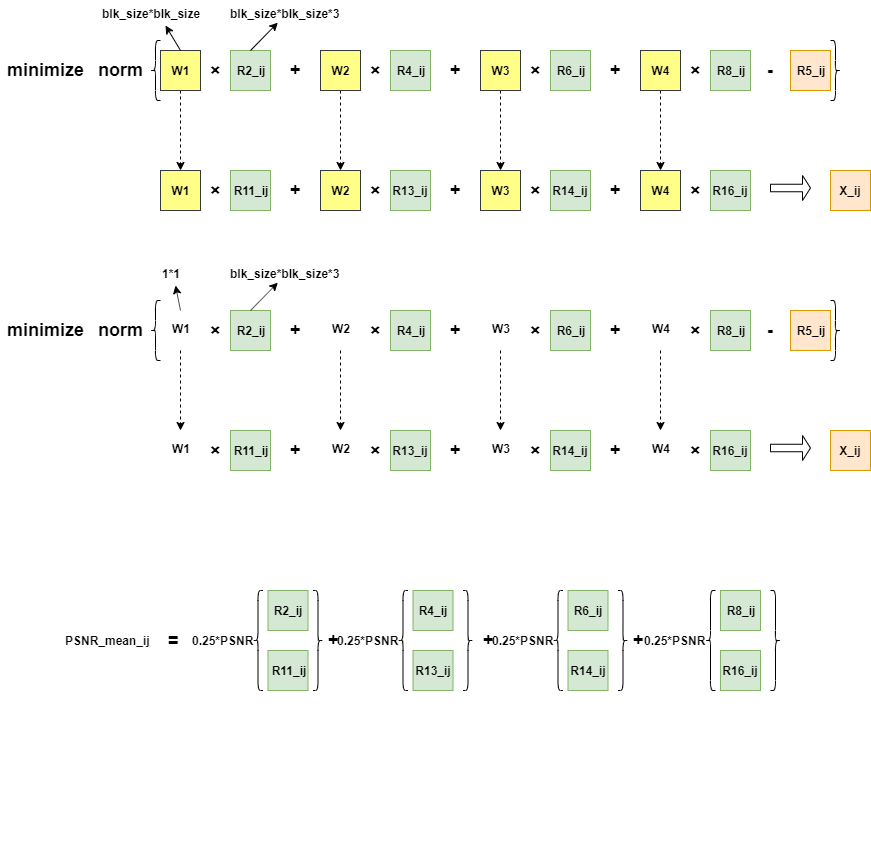 PSNR_mean_ij:  Represents the difference between the previous frame and the next frame.
PSNR_mean_threshold=25
PSNR_mean_ij > PSNR_mean_threshold: Model 1, size(W)=blk_size*blk_size*4
PSNR_mean_ij < PSNR_mean_threshold: Model 2, size(W)=1*1*4
11
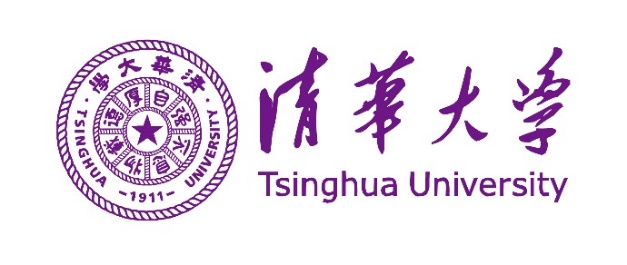 Results and analysis
For Trees
12
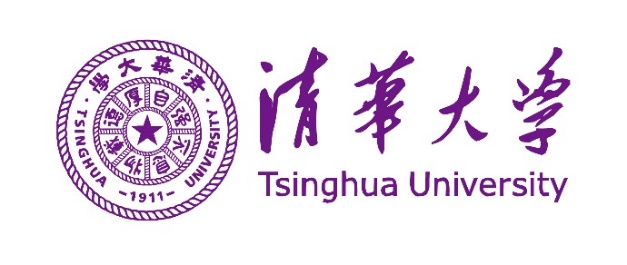 Results and analysis
Different model
13
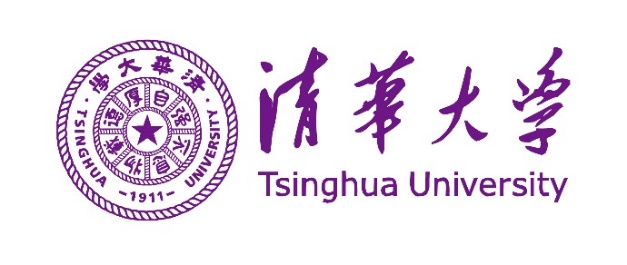 Results and analysis
Difference between the previous frame and the next frame
Cam_Still*
NagoyaDataLeading
Boys
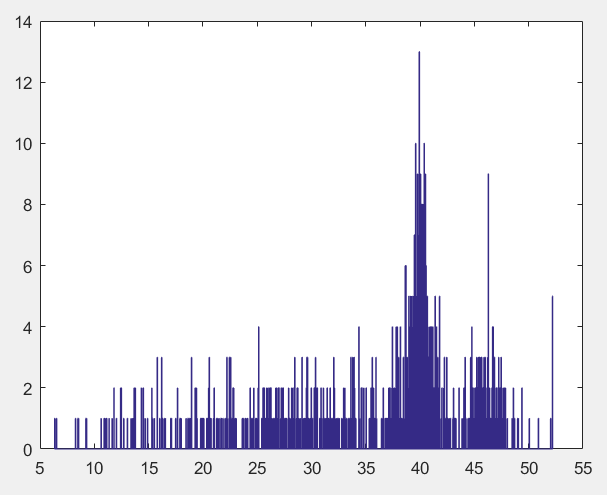 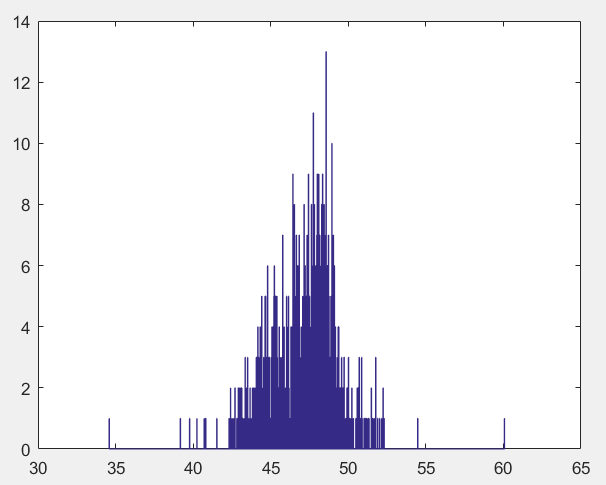 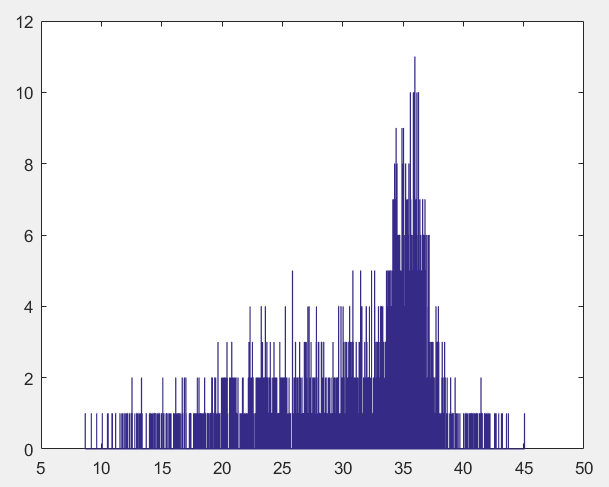 Trees
NagoyaFujita
Toys
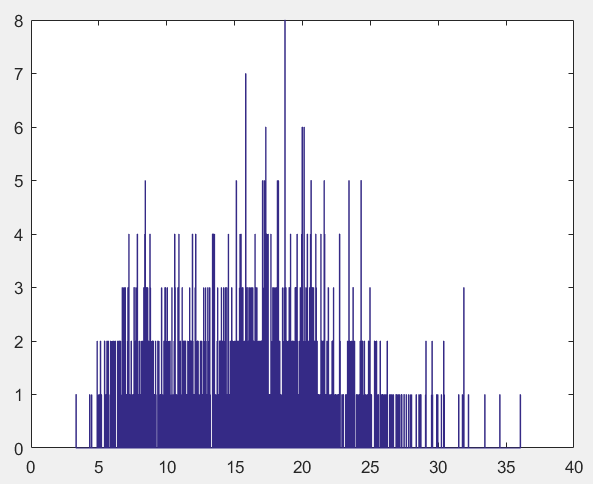 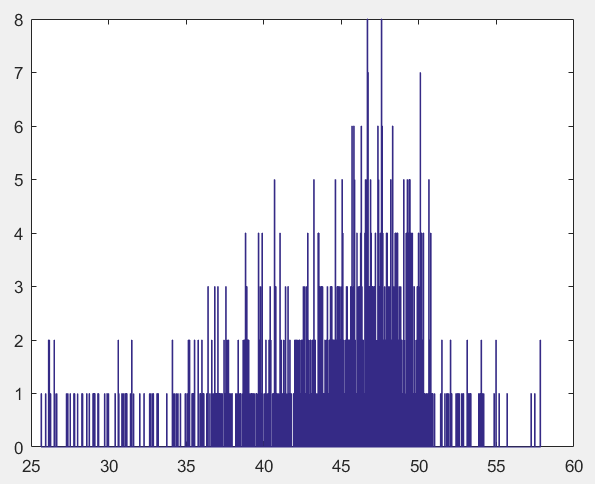 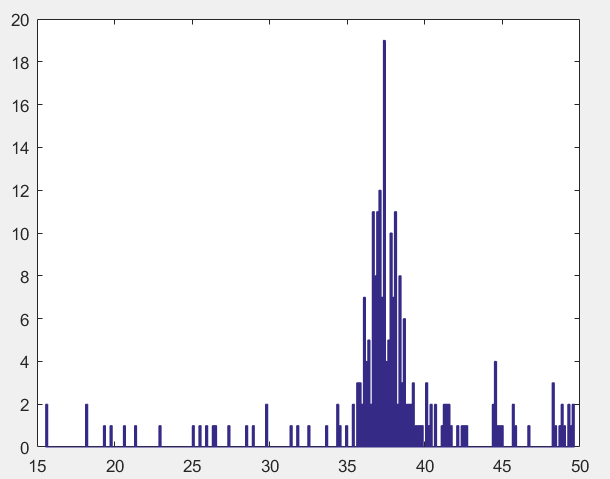 14
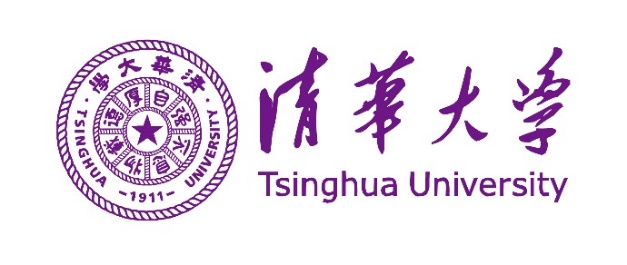 Results and analysis
Different model
15
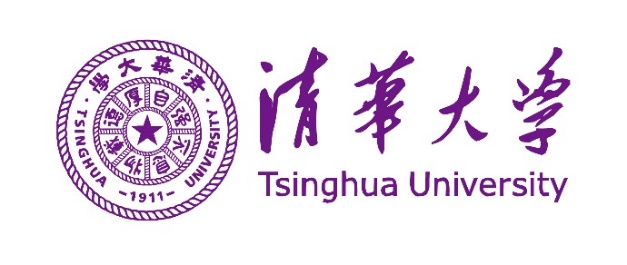 Results and analysis
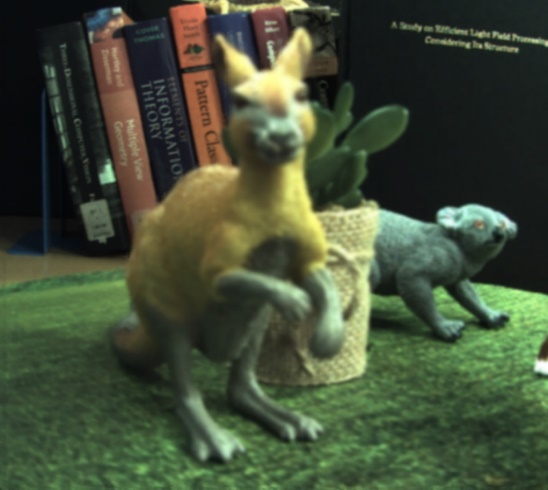 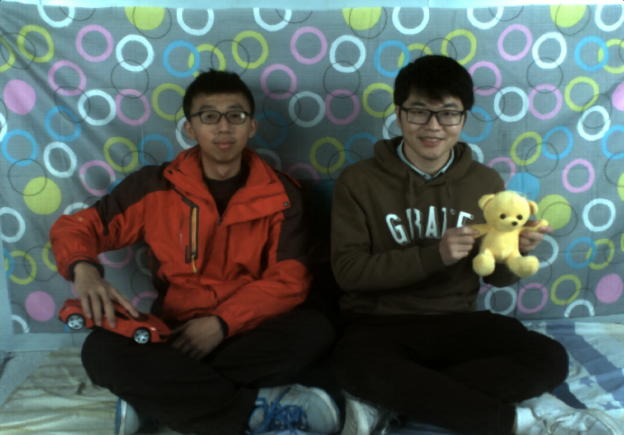 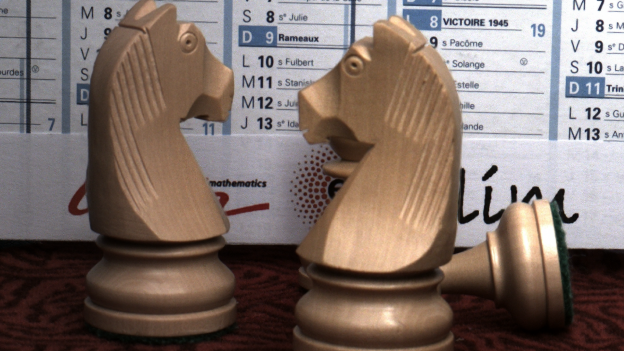 Original
 image
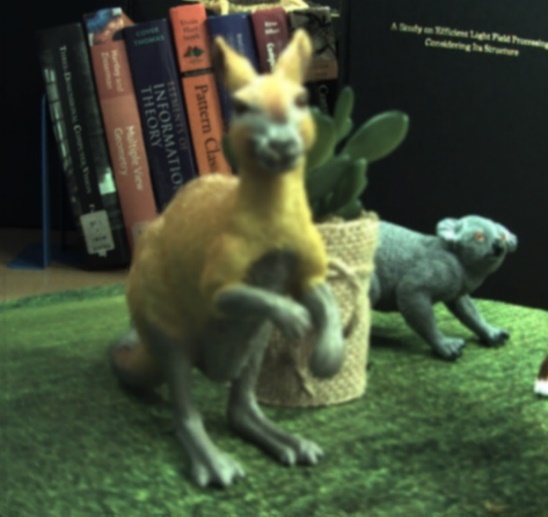 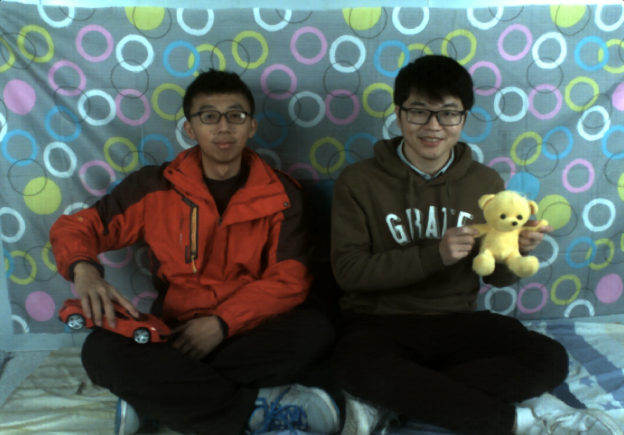 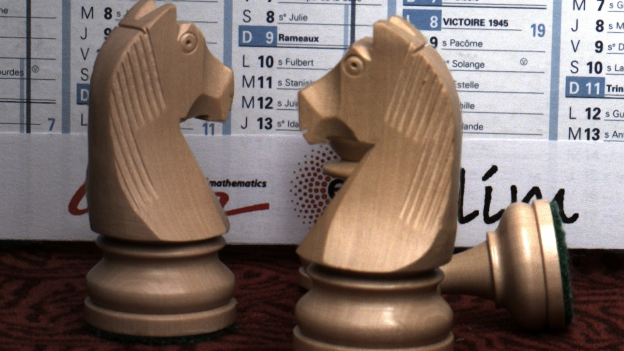 Prediction
image
16
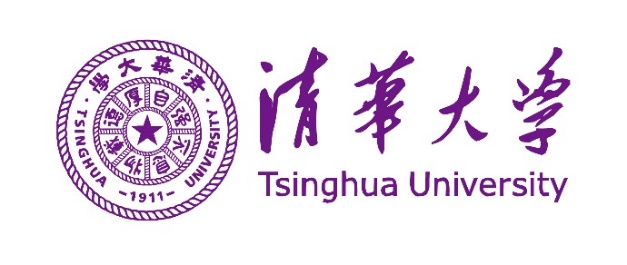 Results and analysis
Blocking results and PSNR heatmap
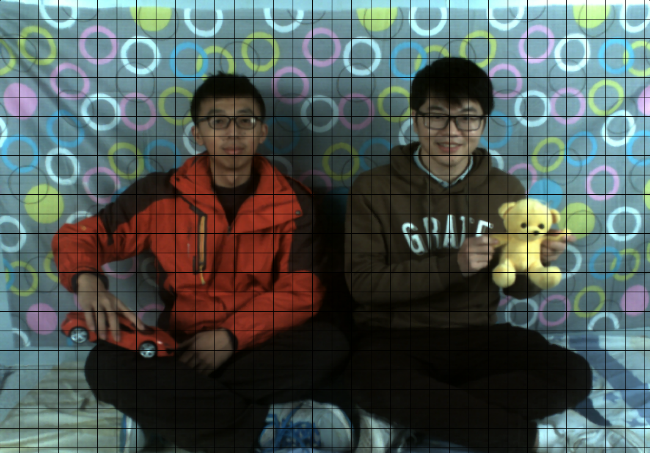 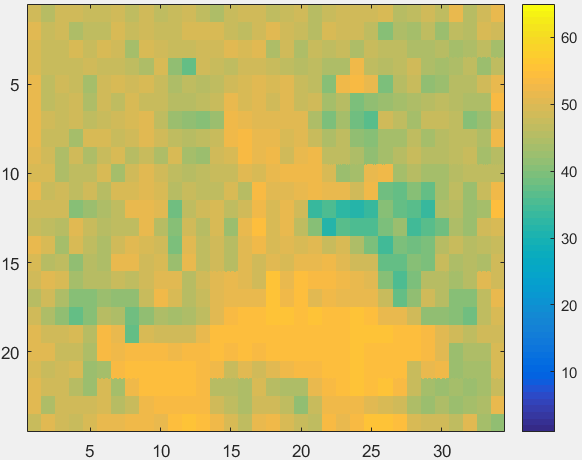 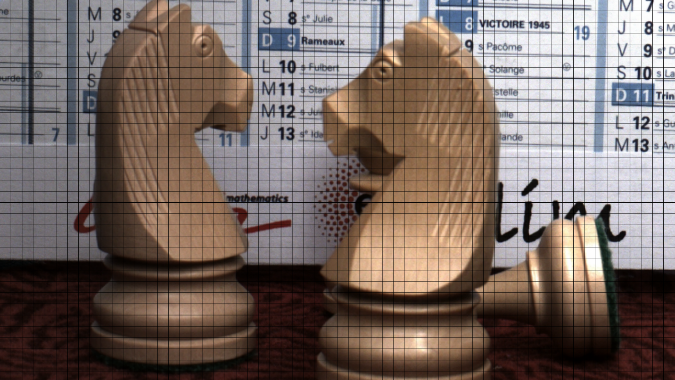 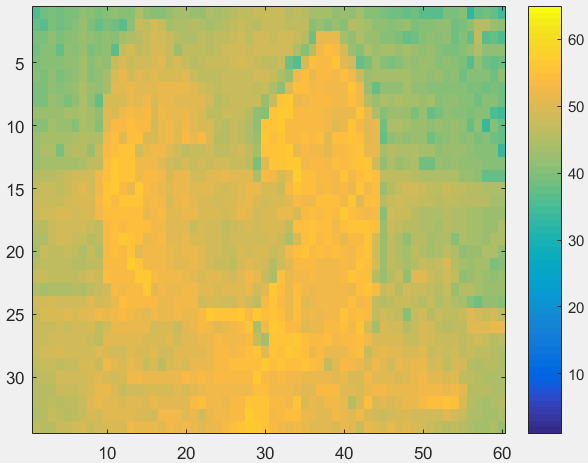 17
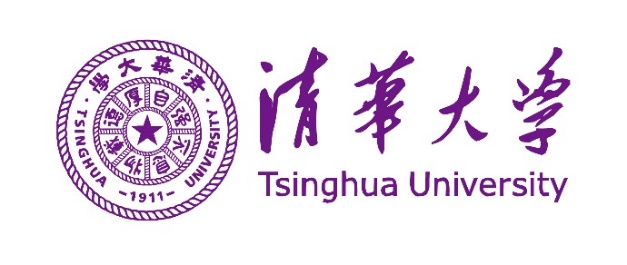 Results and analysis
Blocking results and PSNR heatmap
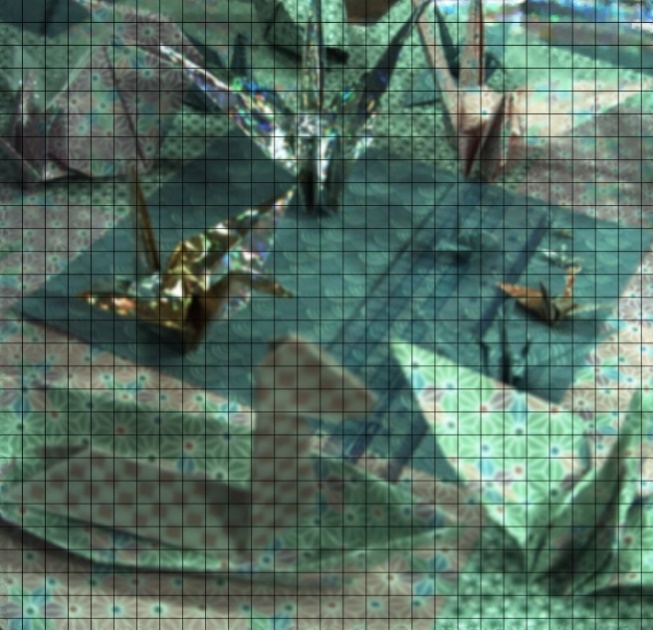 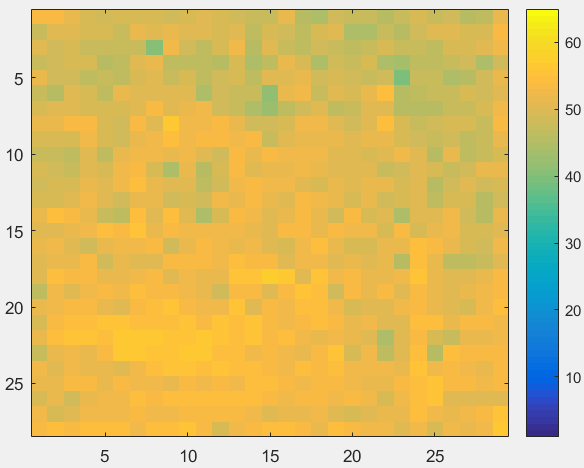 18
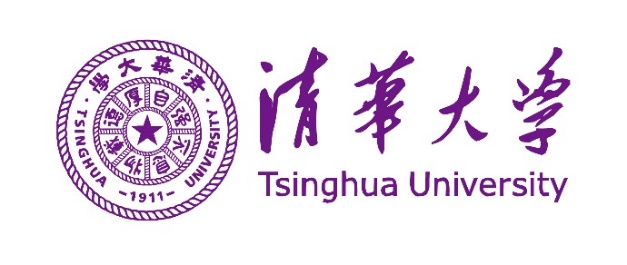 Results and analysis
Blocking results and PSNR heatmap
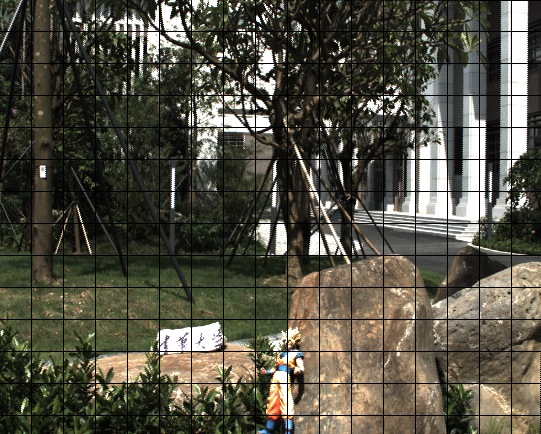 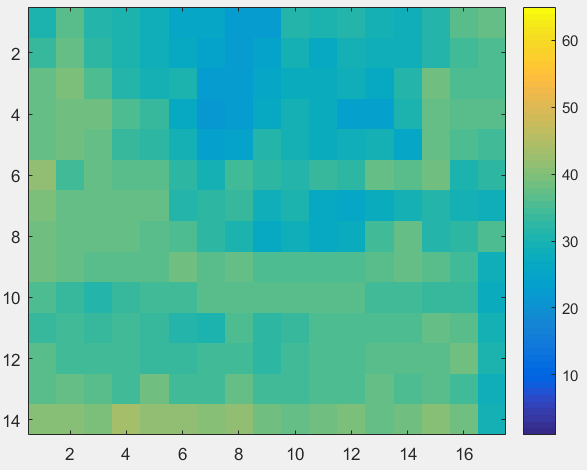 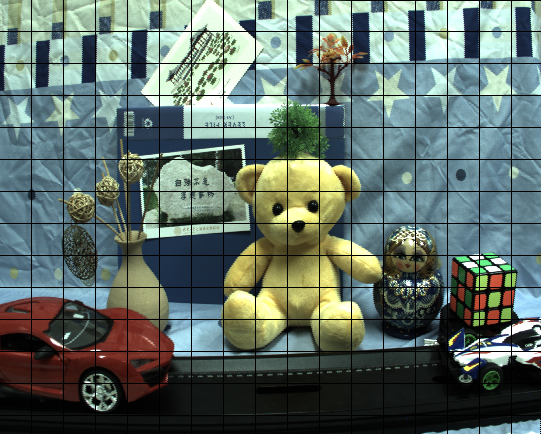 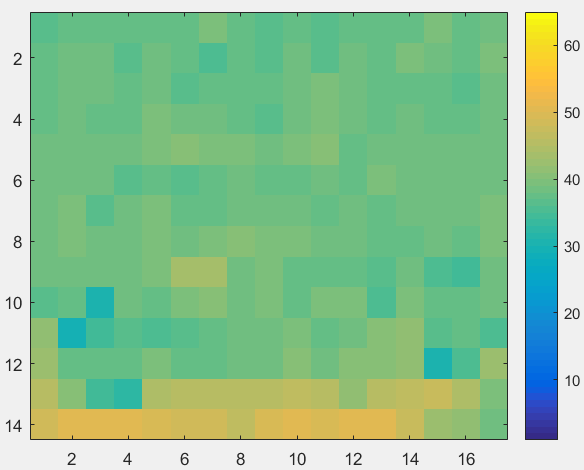 19
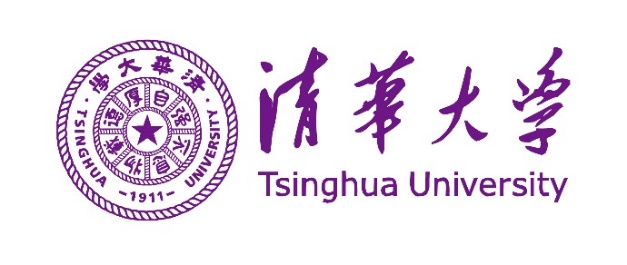 Summary & Future
The optimization variable is the weight matrix(value), not the pixels of the image to be predicted

Determine the weight format by calculating the PSNR of the same area of the different frames

The threshold of PSNR is selected scientifically through the PSNR’s histogram , not aimlessly attempt

By using the results of block's thermodynamic diagram, the reason why PSNR can't be improved is further analyzed
20
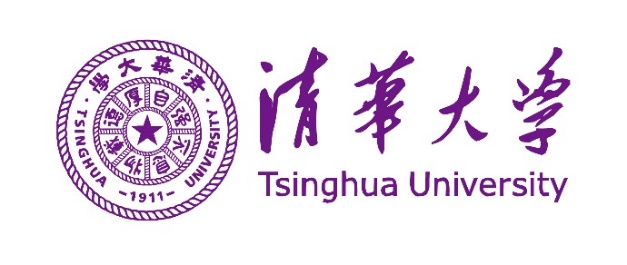 Thanks
Q & A
21